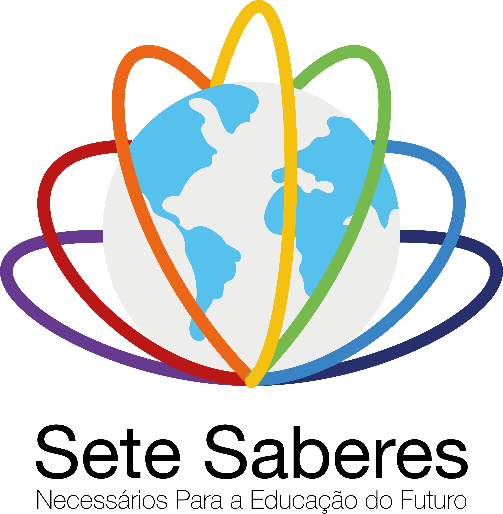 PEFOP
Sete saberes
Necessários para a educação do futuro
Edgar morin
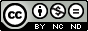 A ÉTICA DO GÊNERO HUMANO
Fonte: Pixabay
A CULTURA EMERGE DAS INTERAÇÕES INDIVÍDUO/SOCIEDADE/ESPÉCIE
A EDUCAÇÃO COMPETE: CONTRIBUIR COM A CONSTRUÇÃO DE UMA SOCIEDADE ONDE OS INDIVÍDUOS SEJAM ÉTICOS
A COMPARTIMENTALIZAÇÃO DO CONHECIMENTO CONTRIBUIU PARA O DISTÂNCIAMENTO DA ESSÊNCIA HUMANA
TRÍADE: INDIVÍDUO/SOCIEDADE/ESPÉCIE
[...] Qualquer concepção do gênero humano significa desenvolvimento conjunto das autonomias individuais, das participações comunitárias e do sentimento de pertencer à espécie humana. No seio desta tríade complexa emerge a consciência”.

Morin (2005, p. 1060
INDIVÍDUO/SOCIEDADE/ESPÉCIE NUTEM-SE E APÓIAM-SE E SÃO CO-PRODUTORES UM DO OUTRO
EDUCAÇÃO: GERAR UMA SOCIEDADE QUE ASSEGURE A DIGNIDADE DOS INDIVÍDUOS
Fonte: Pixabay
A PROPOSTA DO ENSINO CARTESIANO NOS SEPAROU  DA NOSSA CONSCIÊNCIA ÉTICA
EDUCAR NO SÉCULO XXI  PRECISA CONTRIBUIR COM A DESCOBERTA E A VALORIZAÇÃO DA ESSÊNCIA HUMANA
HERDAMOS DO SÉCULO XX UM DISTÂNCIAMENTO DA ESSÊNCIA HUMANA
COMPARTIMENTALIZAMOS O CONHECIMENTO
EDUCAÇÃO E A ANTROPO-ÉTICA
ASSUMIR A CONDIÇÃO HUMANA INDIVÍDUO/SOCIEDADE/ESPÉCIE NA COMPLEXIDADE DO NOSSO SER
ALCANÇAR A HUMANIDADE EM NÓS MESMOS EM NOSSA CONSCIÊNCIA PESSOAL
ASSUMIR O DESTINO HUMANO EM SUAS ANTINOMIAS E PLENITUDE
Morin (2005, p. 106)
ACREDITAR NA COMPLETUDE DA HUMANIDADE E EXERCER  A CIDADANIA PLANETÁRIA
DESAFIO
SALVAGUARDAR A ESPÉCIE HUMANA
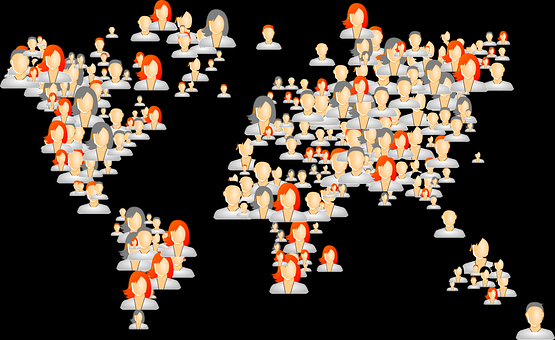 Fonte: Pixabay
A EDUCAÇÃO E A ÉTICA
EDUCAR PARA QUE O HOMEM TENHA COSNCIÊNCIA DE SEU TODO

O HOMEM SER ABERTO AO DIFERENTE – ASSUME UM PAPEL DE EXERCER O ATO DE HUMANIZAÇÃO
EDUCAR PARA QUE O ESTUDANTE DESENVOLVA  A COMPREENSÃO DE QUE A UNIDADE NA DIVERSIDADE ESTABELECE LAÇOS DE SOLIDARIEDADE

O INDIVIDUAL ALÉM DA INDIVIDUALIDADE
INTERAÇÕES ENTRE INDIVÍDUOS
“A antropo-ética compreende, assim, a esperança  na completude da humanidade, como consciência e cidadania planetária. Compreende, por conseguinte, como toda ética, aspiração e vontade, mas também aposta no incerto. Ela é consciência individual além da individualidade”.


Morin (2005, p. 1006)
O DESENVOLVIMENTO DO SER HUMANO ESTÁ DIRETAMENTE LIGADO  AO CONJUNTO DAS AUTONOMIAS INDIVIDUAIS E DAS RELAÇÕES COMUNITÁRIAS: É O PERTENCIMENTO A ESPÉCIE HUMANA
ENSINAR A DEMOCRACIA
EDUCAÇÃO DO SÉCULO XXI: LEVAR O ESTUDANTE A REFLETIR  SOBRE SEU PAPEL DE CIDADÃO, RESPONSÁVEL E SOLIDÁRIO PELA PRÓPRIA ESSÊNCIA ENQUANTO SER SOCIAL
“A democracia supõe e nutre a diversidade dos interesses, assim como a diversidade de ideias. O respeito à diversidade significa que a democracia não pode ser identificada com a ditadura da maioria sobre a minorias [...] é preciso proteger a diversidade de ideias e opiniões, bem como a diversidade de fontes de informação [...] 

Morin (2005, p.  108)
ENSINAR A DEMOCRACIA
LEVAR O ESTUDANTE  COMPREENDER QUE A DEMOCRACIA SE NUTRE DE AUTONOMIA E QUE ESTA SE CONSOLIDA A PARTIR DA LIBERDADE DE OPINIÃO E DE CIVISMO ONDE AS EXPRESSÕES E IDEAIS SÃO RESPEITADOS PELO OUTRO.
Fonte: Pixabay
EDUCAÇÃO
EDUCAR PARA DESPERTAR NO INDIVÍDUO  O RESPEITO PELA DEMOCRACIA

ENSINAR QUE É POR MEIO DA COMPREENSÃO QUE  SE ESTABELECE RELAÇÕES AMISTOSAS QUE VÁ ALÉM DA SALA DE AULA
CABE AOS EDUCADORES PENSAR A EDUCAÇÃO DO FUTURO CONSIDERANDO A GERAÇÃO DE SABERES QUE LEVE OS ESTUDANTES A COMPREENDER A IMPORTÂNCIA DA UNIDADE DA ESPÉCIE HUMANA
O SENTIDO DEMOCRÁTICO
“[...] todas as características importantes da democracia têm um caráter dialógico que une de modo complementar termos antagônicos: consenso/conflito,  liberdade/igualdade/fraternidade, comunidade nacional/antagonismos sociais e ideológicos”.

Morin (2005, p. 109)
A  EDUCAÇÃO TRILHANDO OS CAMINHOS  PARA A CONSTRUÇÃO DE UMA SOCIEDADE MAIS HUMANA,  ONDE A AFETIVIDADE E A EMPATIA SEJAM BANDEIRAS PARA A CONSOLIDAÇÃO DE UMA ERA PLANETÁRIA DEMOCRÁTICA
DEMOCRACIA
AINDA VIVEMOS EM AMBIENTES DE CONFLITOS SOCIAIS, ASSIM A DEMOCRACIA AINDA NÃO PERMEIA TODAS AS SOCIEDADES, FRAGILIZANDO O CONVÍVIO SOCIAL, DEVIDO A PENSAMENTOS TOTALITÁRIOS E EXCLUDENTES
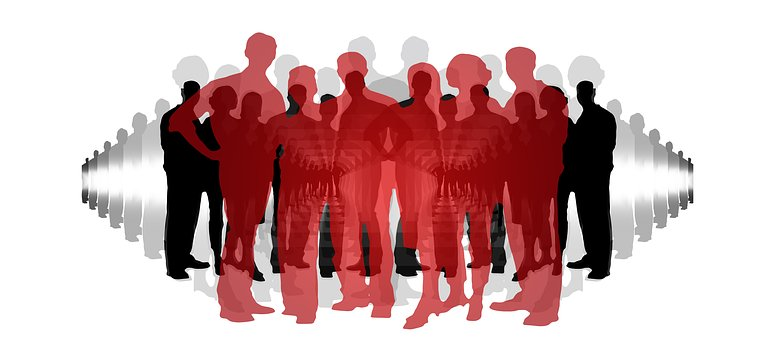 Fonte: Pixabay
PROFESSOR/PROFESSORA:

SUA ATUAÇÃO PODE CONTRIBUIR PARA QUE O ATO EDUCATIVO ESTABELEÇA UMA RELAÇÃO DE COMPLETUDE ENTRE OS SERES HUMANOS
EDUCAR PARA A COMPREENSÃO DO GÊNERO HUMANA
ABRAÇOS FRATERNOS
Fonte: Pixabay